MicNova
Stock Presentation
Sandy Caster
Stock Search
Manifest Investing - Stock Screens & Round Table 
Investor Advisory Service – ICLUBcentral Inc.
Better Investing - Most Active & Bubbling Under
Crossing Wallstreet – Eddy Elfenbein
Seeking Alpha – 
Value Line – Screens 
MicNova Members-
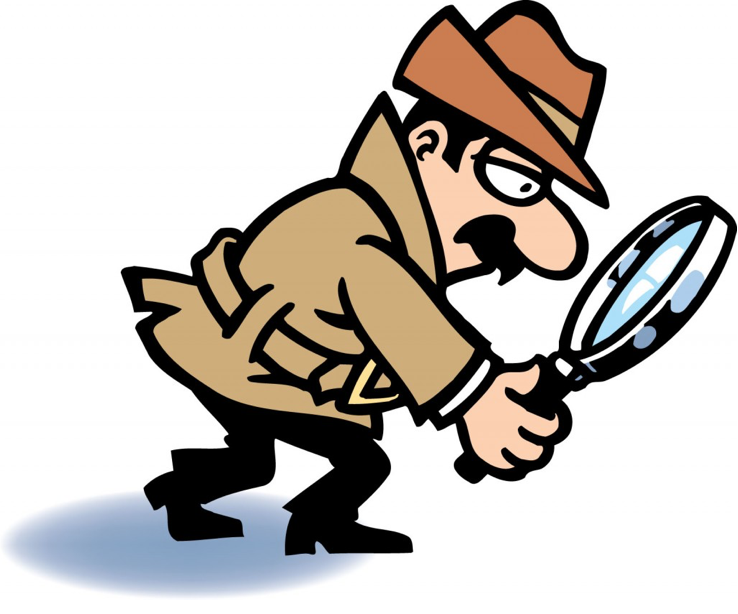 Prospects
EGBN -  Eagle Bancorp: 	 IAS, Crossing Wallstreet
FND - Floor & Décor Holding: 	IAS
V - Visa: 					IAS, BI, MicNova 
SPGI - S&P Global Inc: 			IAS
BKNG - Booking: 			MI, IAS
OLED - Universal Display: 		MI
IPGP –IPG Photonics: 			MI, MicNova  
EPD -  Enterprise Products LP: 	Seeking Alpha, MI
AX - Axios Financial: 			MI, MicNova
ROST –Ross Stores: 			Crossing Wallstreet
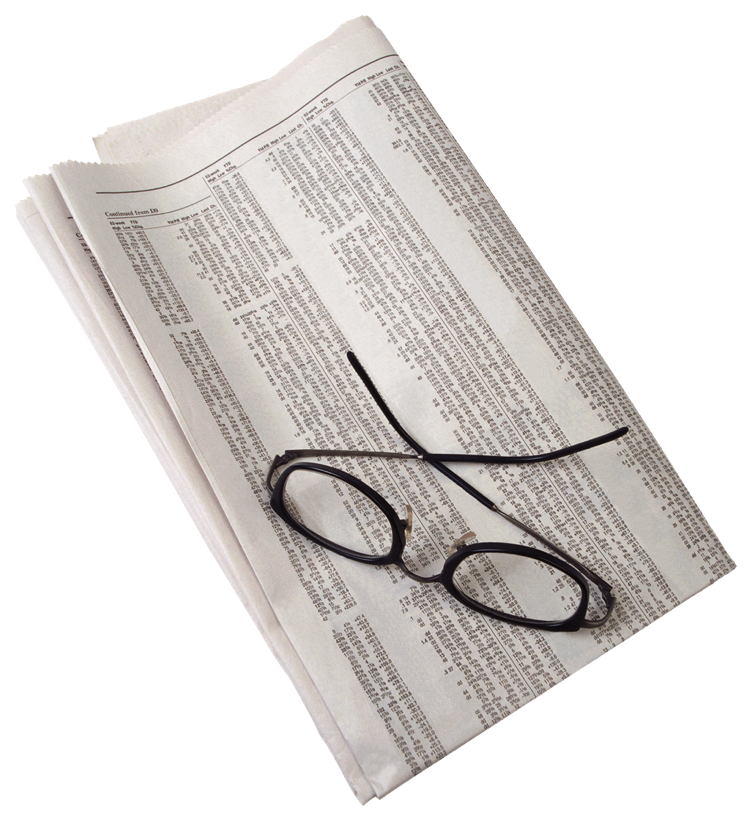 MI Dashboard
Floor & Décor - FND
[Speaker Notes: Chose FND because it is a stock I hadn’t heard of, with an understandable growth concept.  It is the low cost supplier so provides value ,]
PROFILE
FLOOR & Décor Holdings, Inc:  Specialty retailer of hard surface flooring and related accessories offering the industry’s broadest in‐stock assortment of: tile, wood, laminate and natural stone flooring along with decorative and installation accessories at everyday low prices.   The one‐stop destination for customers’ entire hard surface flooring needs. 

	Founded in 2000, 
	IPO, April 27, 2017,  @21$/share 
	100 warehouse‐format stores across 28 states
[Speaker Notes: IPO Insider options Lock-up period ended October 12,2018.]
DISTINCTION
Best Products - 200 vendors / 20 countries
Lowest Prices – Everyday low price guaranty
Largest Inventory – in stock, in warehouse stores
Over 1500 SKU’s, store managers determine their inventory
Best visual displays - 30 to 50 vignettes / store
60% of sales to Pro consumer / 40% DIY consumer
Website - https://www.flooranddecor.com
80% conversion of shoppers
Pro Consumer Incentives – New Loyalty Program
13 business building tools- lower payroll processing, website
Points program redeemable for trips, i-pads, etc.
[Speaker Notes: Prosumers are professional installers.]
MARKET
U.S. floor covering market was $22 billion/yr in 2017.
52% of the market was hard surface flooring, up from 39% in 2002.
9%/yr growth from 2012 to 2017,
Expected to slow to 3%-5% growth/yr from 2018 to 2022. 
60% America’s homes are over 40 yrs old

Sales driven by innovation, affordability, an aging housing stock, rising home equity values, household formation by millennials, and non-traditional use of flooring on walls.
MARKET Survey
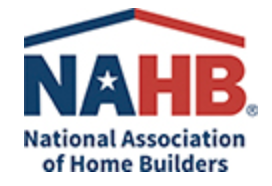 [Speaker Notes: Any number above 50 means more responders believe next quarter will be better than present quarter.]
COMPETITORS
Home Improvement Centers:
Home Depot- 2275 locations,   Lowe’s-1857 locations

Other Specialty Flooring Companies:
Lumber Liquidators- 387 locations,  The Tile Shop- 138 locations

Independents:
 30% of Market, where FND thinks they can take market share. 

Floor & Décor estimates it has only 7% 
	of the hard surface flooring market
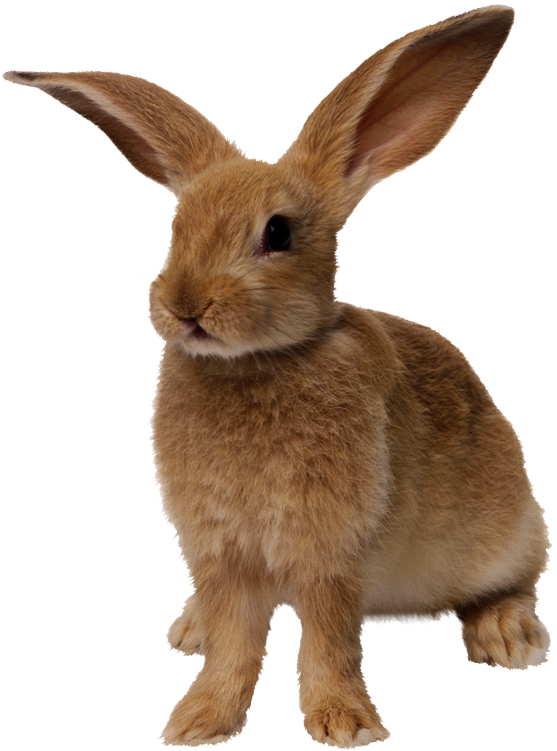 MANAGEMENT
CEO, Tom Taylor, joined in 2012, previously spent 23 years at The Home Depot, where he most recently served as VP of Merchandising and Marketing and helped expand the store base from fewer than 15 stores to over 2,000 stores. 
VP and Chief Merchandising Officer, Lisa Laube, has over 30 years of merchandising and leadership experience with leading specialty retailers, including most recently as President of Party City. 
VP and Chief Financial Officer, Trevor Lang, brings more than 20 years of accounting and finance experience, including 17 years of Chief Financial Officer and V P of Finance experience at public companies, including most recently as the Chief Financial Officer and Chief Administrative Officer of Zumiez Inc.
[Speaker Notes: CEO Tom Taylor started working at HD at 16 years old.  Worked his way up the ladder to VP.]
Store Locations
[Speaker Notes: Opening 17 new stores including in Seattle and Boston]
GROWTH
New stores (units) opening at a rate of 20%/yr
From 100 existing to 400 over next 10 years
Same store sales growth 
5-yr average above 15%; project >10% foreseeable future
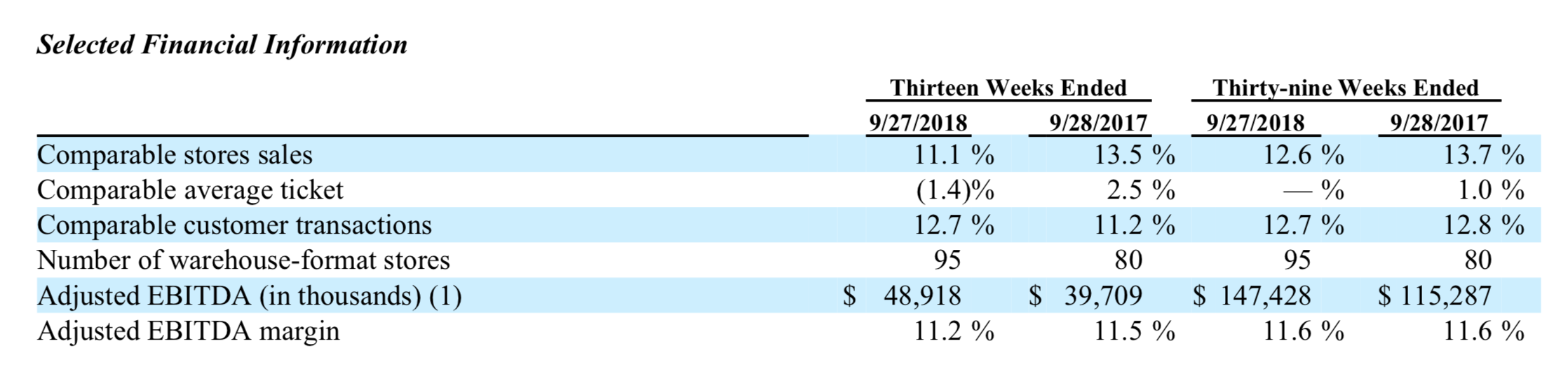 [Speaker Notes: Like most retailers, long-term growth is a function of opening new stores and increasing comparable store sales. Floor & Décor believes it can eventually operate 400 stores across the U.S. by backfilling existing southern markets and expanding into northern ones. Unit growth is projected at 20% per year.]
Credit Suisse Estimates
Investopedia - Ratings
SSG Visual Analysis
[Speaker Notes: My Judgment:  Sales growth= 17;  EPS growth= 15%]
SSG Quality and Management
SSG PE History
SSG Risk & Reward
SSG Summary
BI Member Sentiment
Value Line Projections
December  21, 2018
Price = 29.37
Insiders & 5% Stockholders
Risks
Housing Market and Remodeling Market Slump
Interest rate hikes 
Household Affordability -down
Household Turnover -down
Household Values – still robust
China Tariffs
45% of flooring from China
Over 200 Vendors in 20 Countries
Aggressively moving to re-source materials
Aggressively negotiating for cost concessions for Tariff impacted sources
Expect to pass on cost increase to customers but expect that to only impact the customers final cost of project by 5%
Low Price Leader Takes Market Share in Tough Environment
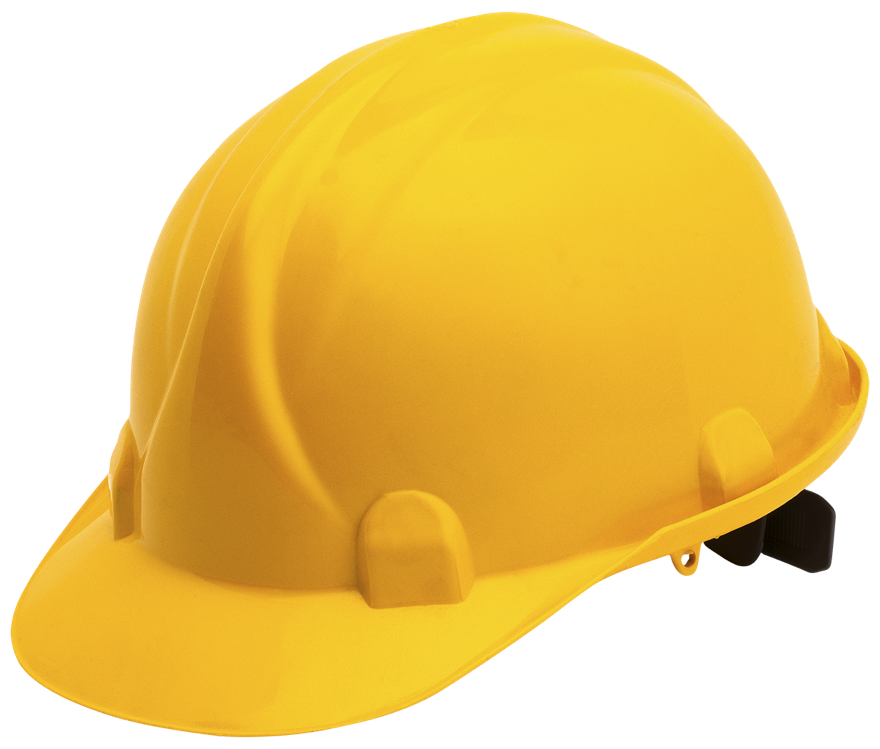 FND Study Tools
IAS- January 2019 BUY Recommendation
BetterInvesting- SSG PLUS  
ValueLine – 12/21/2018
FND- Investor Relations website
FND- 10K, 14A & 10Q Reports- SEC.gov
Morgan Stanley Global Consumer & Retail Conference – webcast 11/13/18
Credit Suisse- Analyst Research Report- 11/1/18  
CFRA - S&P  
New Constructs – Robo-Analyst Report, ROIC
Investopedia- Analyst Ratings, Estimates